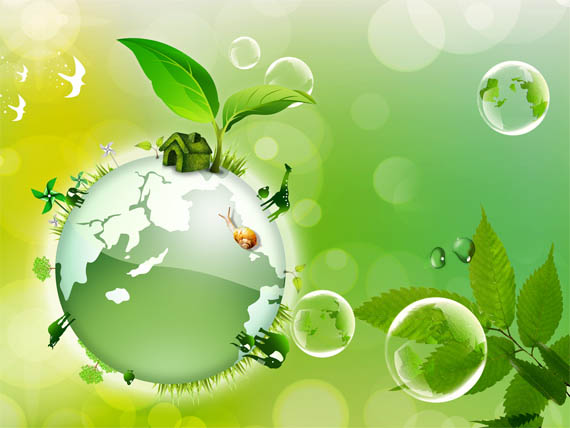 Введение в экологию
Урок экологии 5 класс
Что нас окружает ?
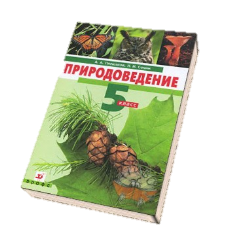 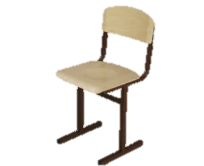 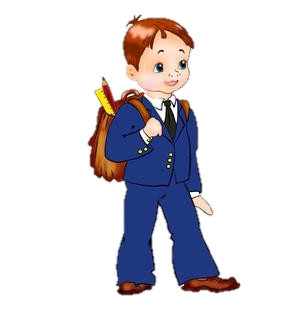 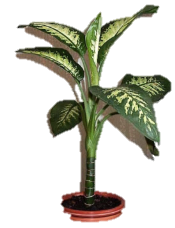 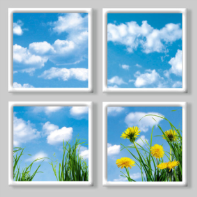 Окружающая среда -
- это то, что нас окружает
Окружающая среда
организм
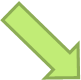 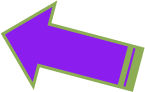 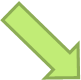 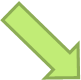 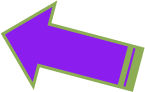 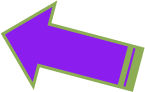 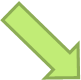 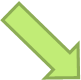 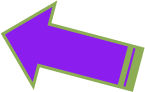 Как среда влияет на человека?
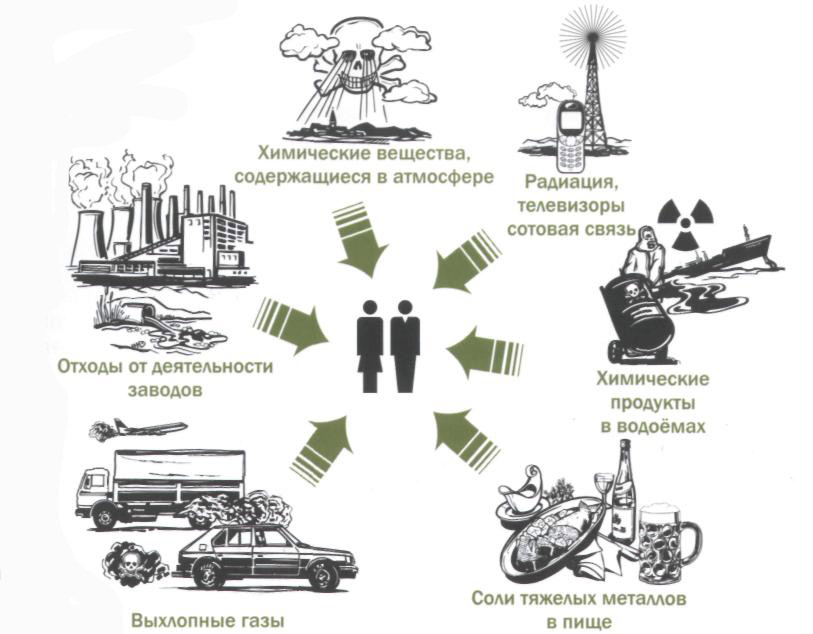 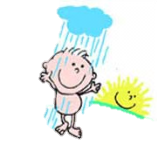 Как человек влияет на природу?
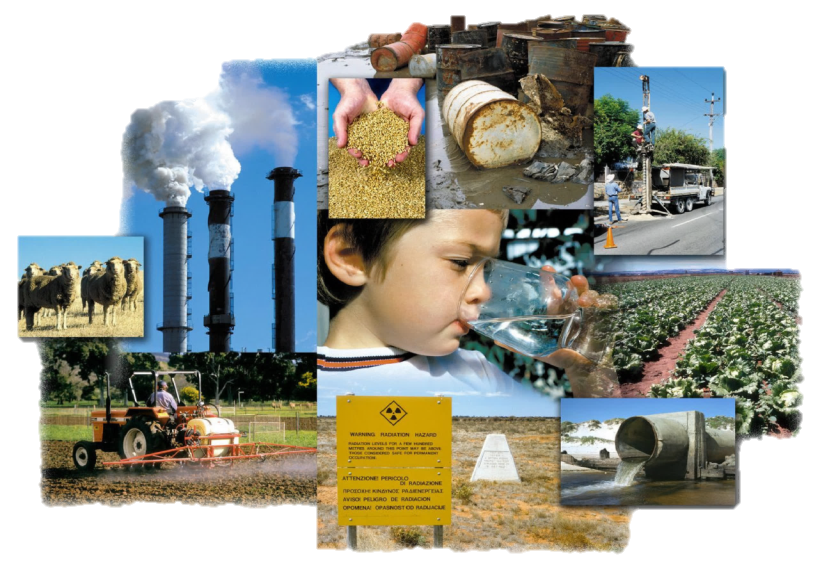 Экология
«экос» - дом
«логос» - наука

Наука о взаимоотношении организма с окружающей средой
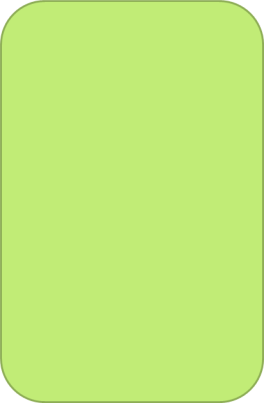 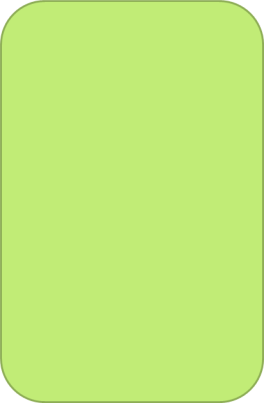 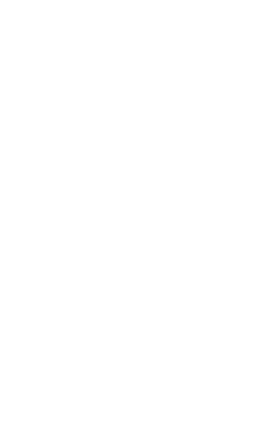 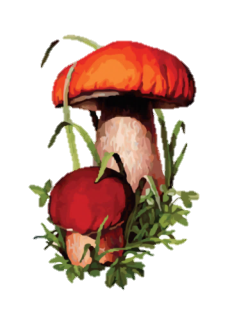 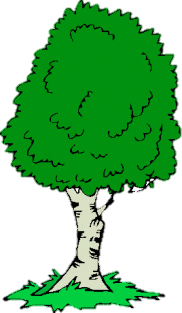 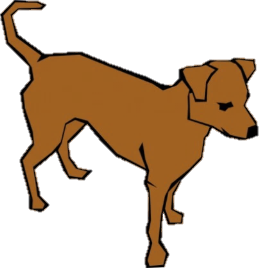 Домашнее задание
Повторить по тетради,
Записать факторы, влияющие на ученика 5 класса